Занятие по ПДД
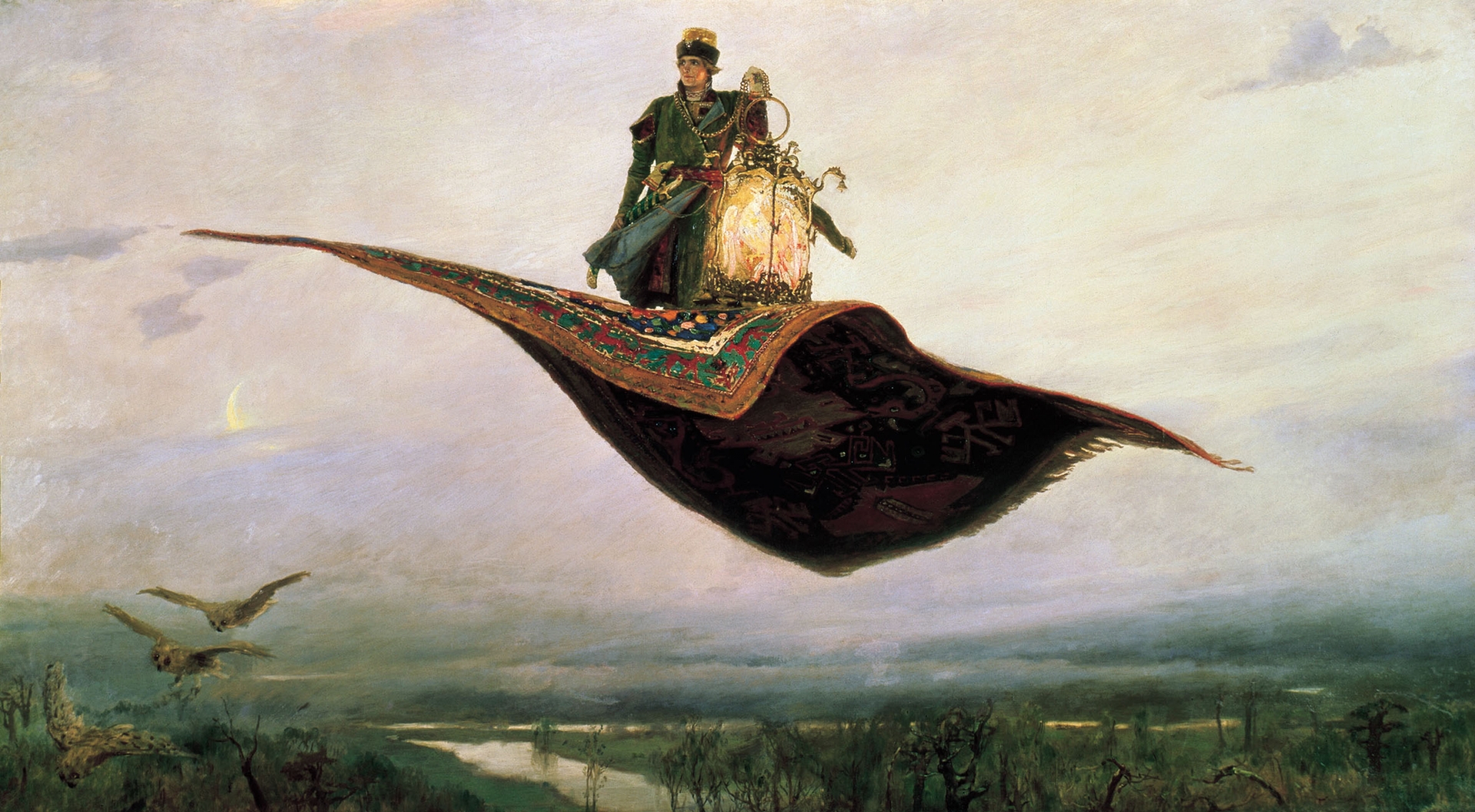 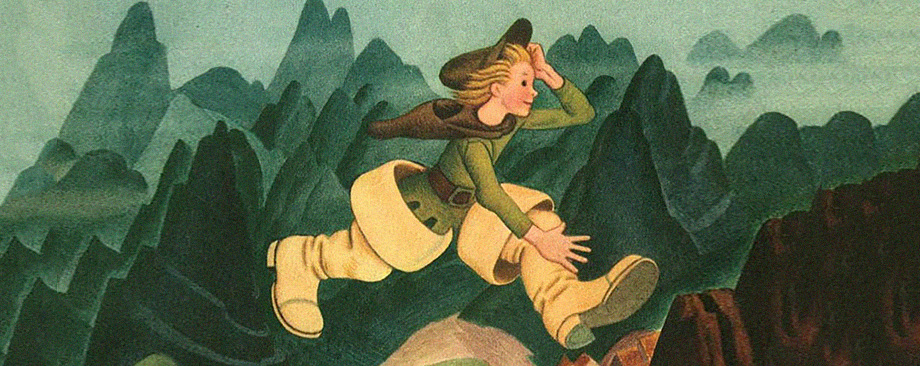 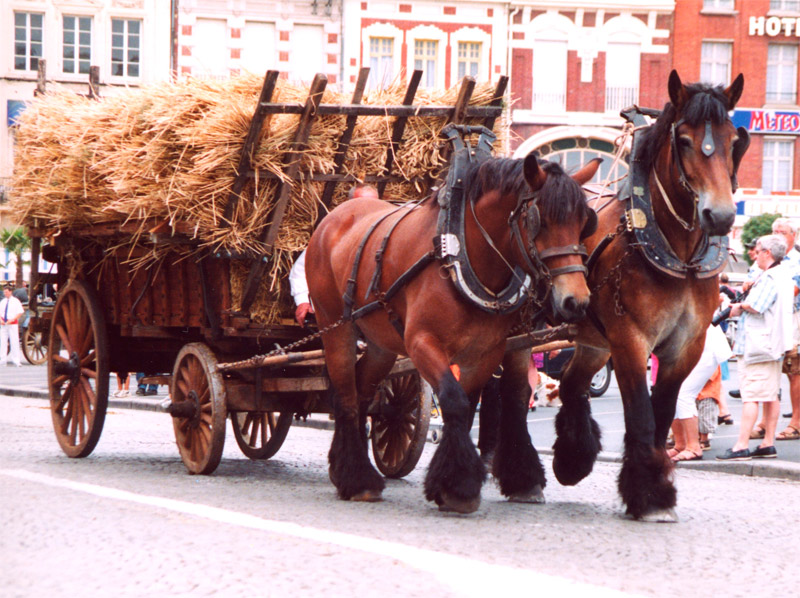 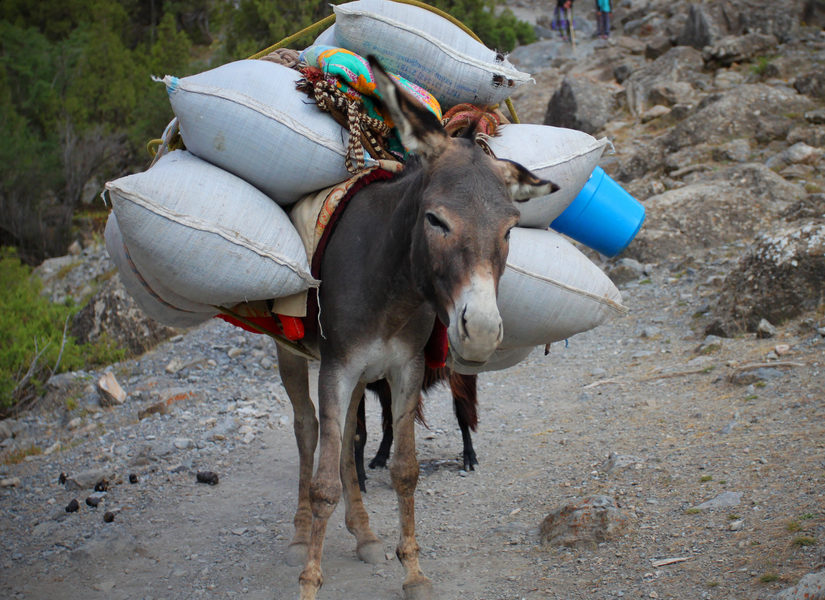 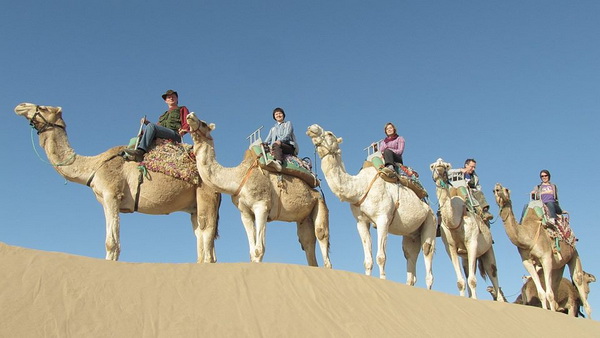 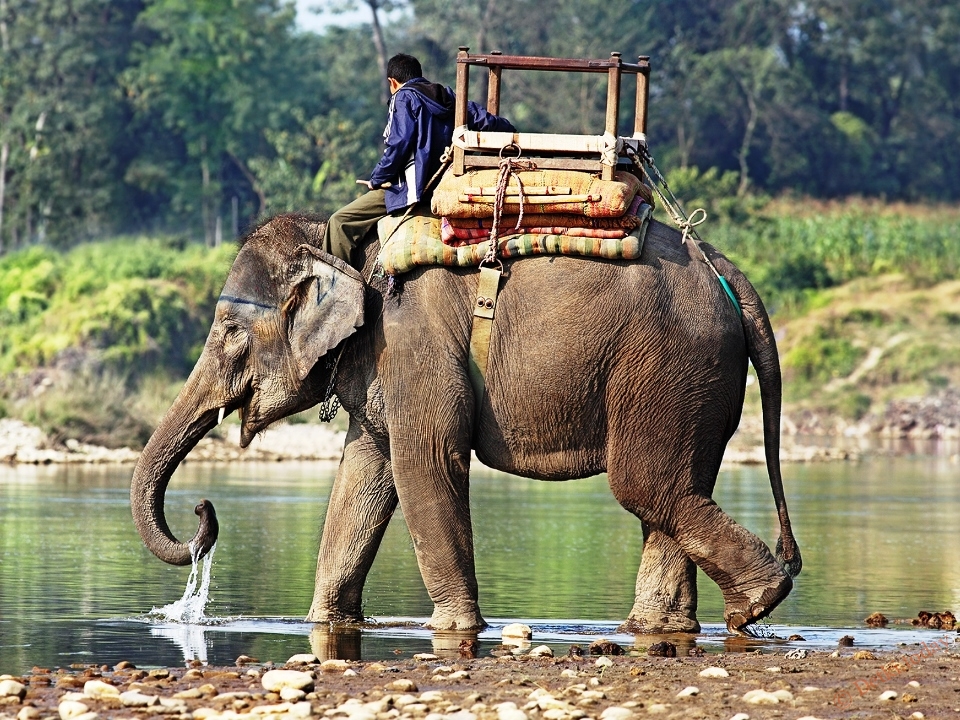 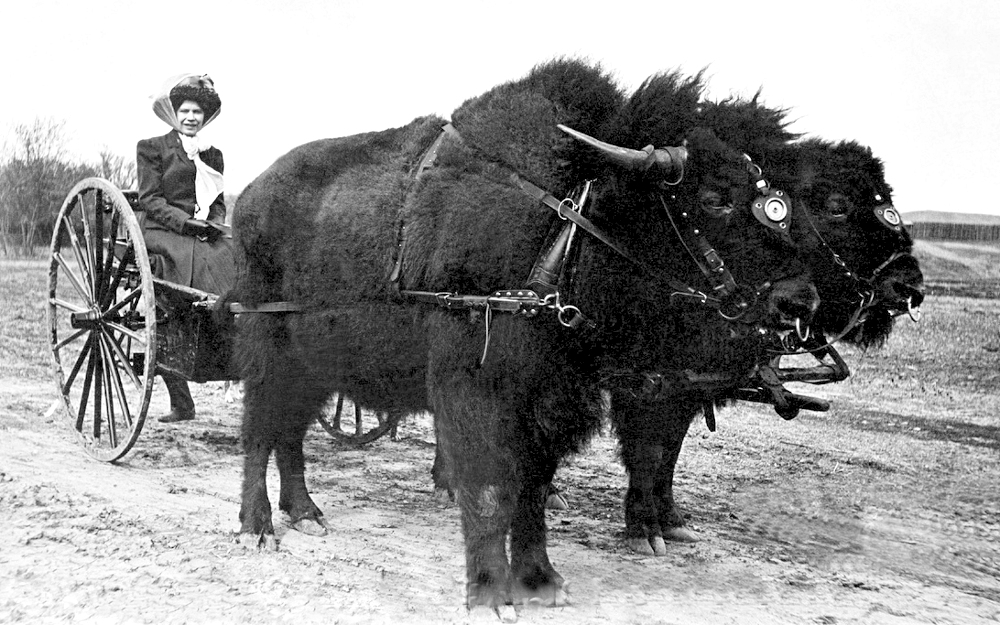 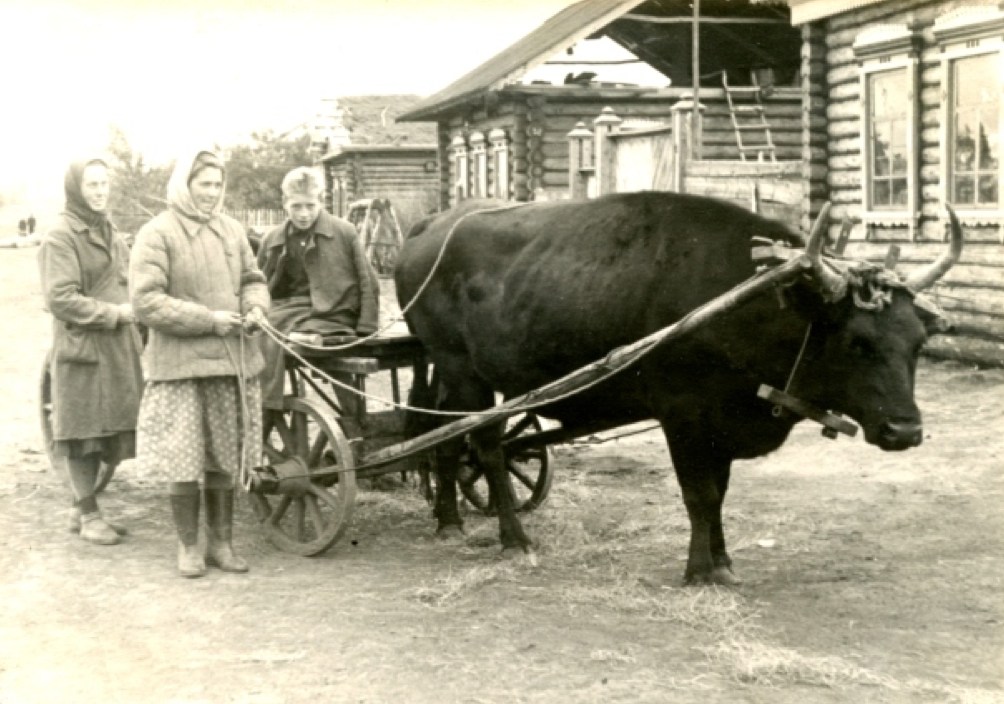 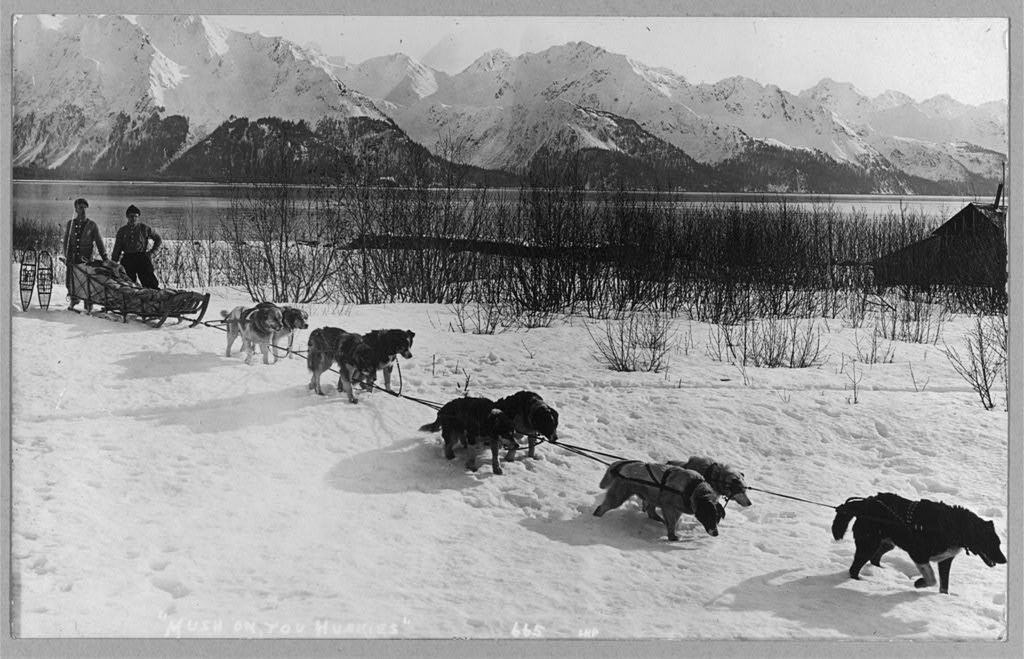 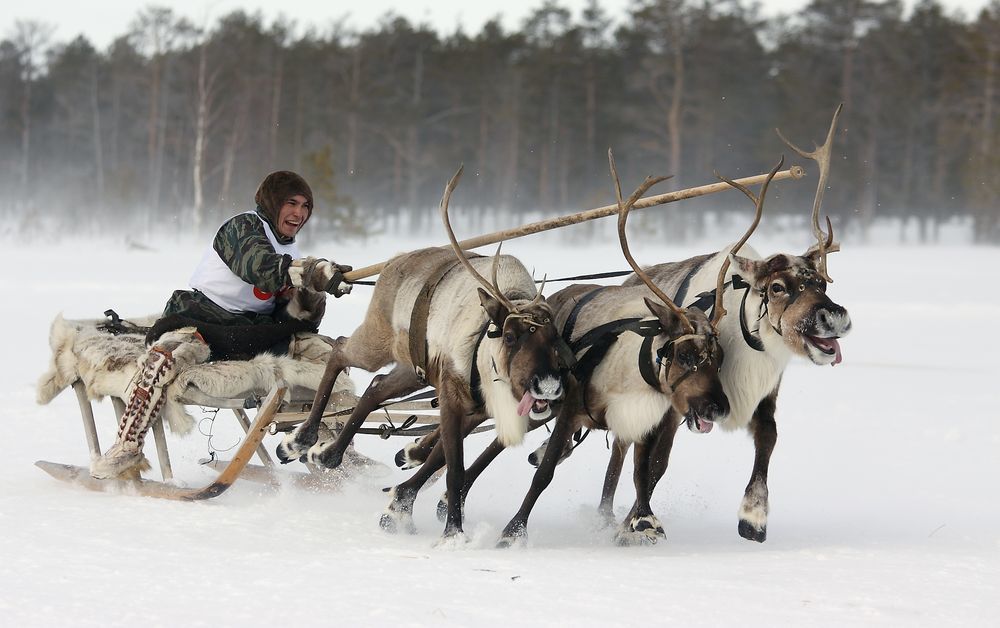 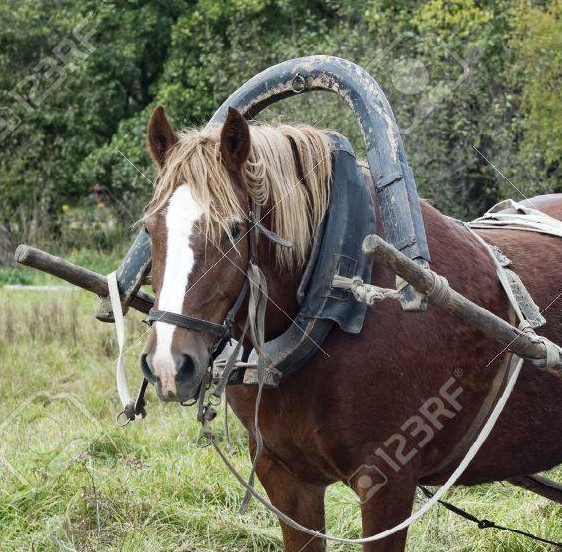 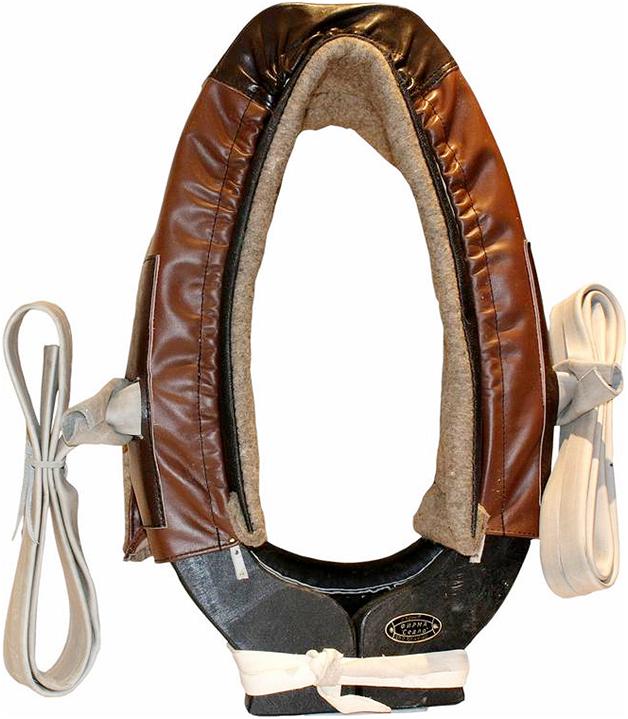 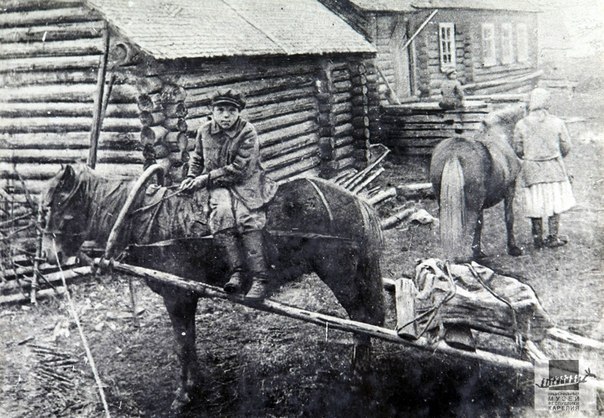 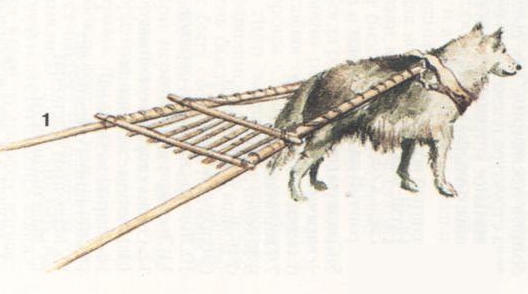 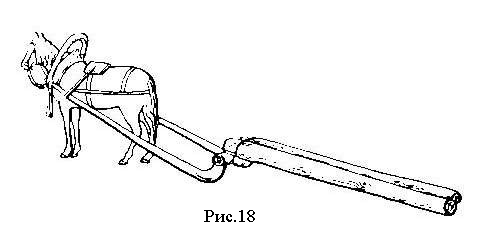 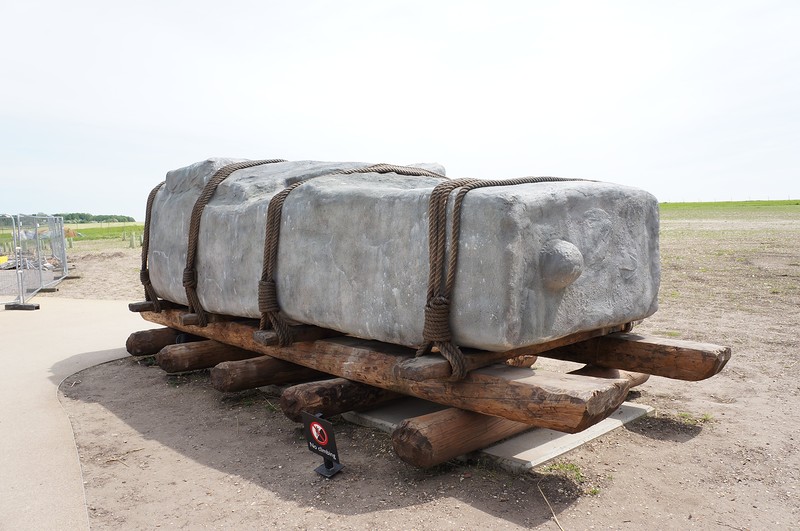 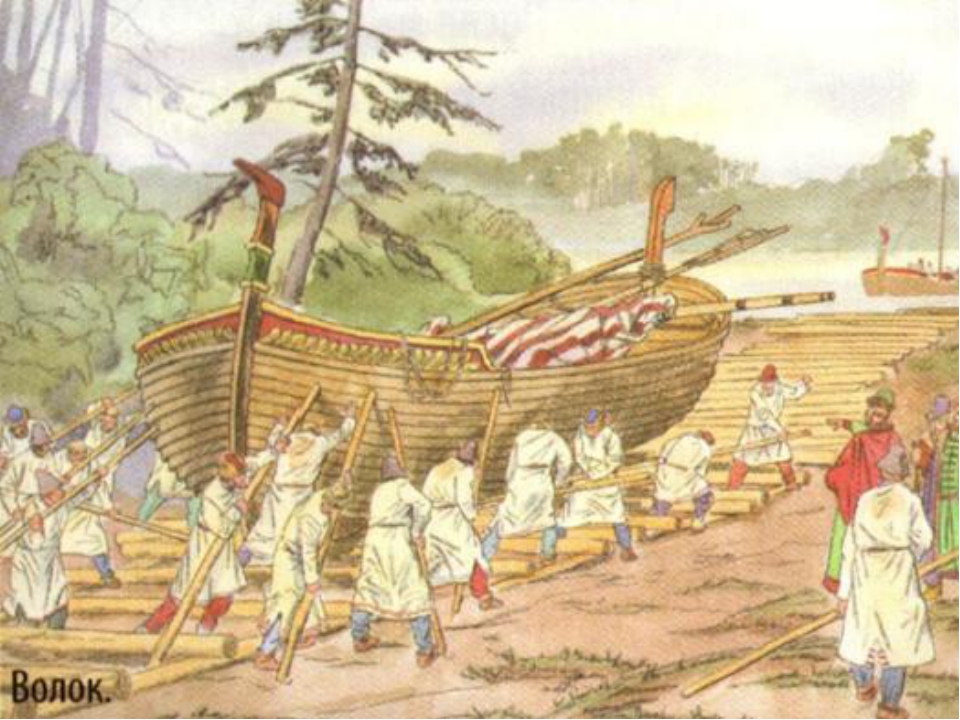 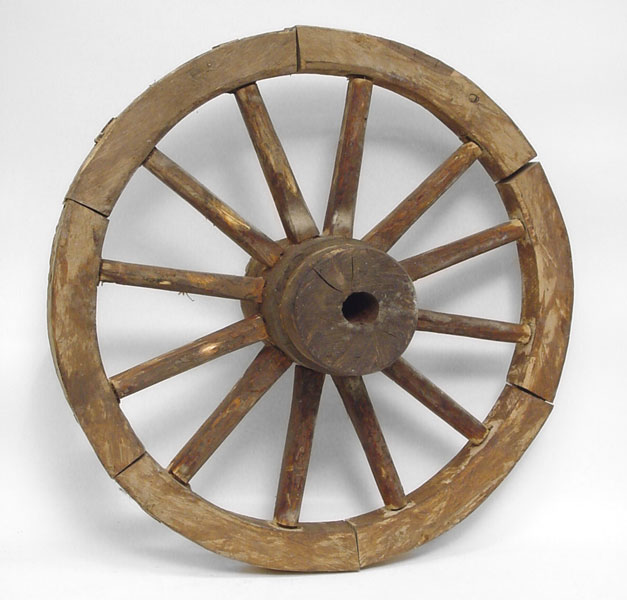 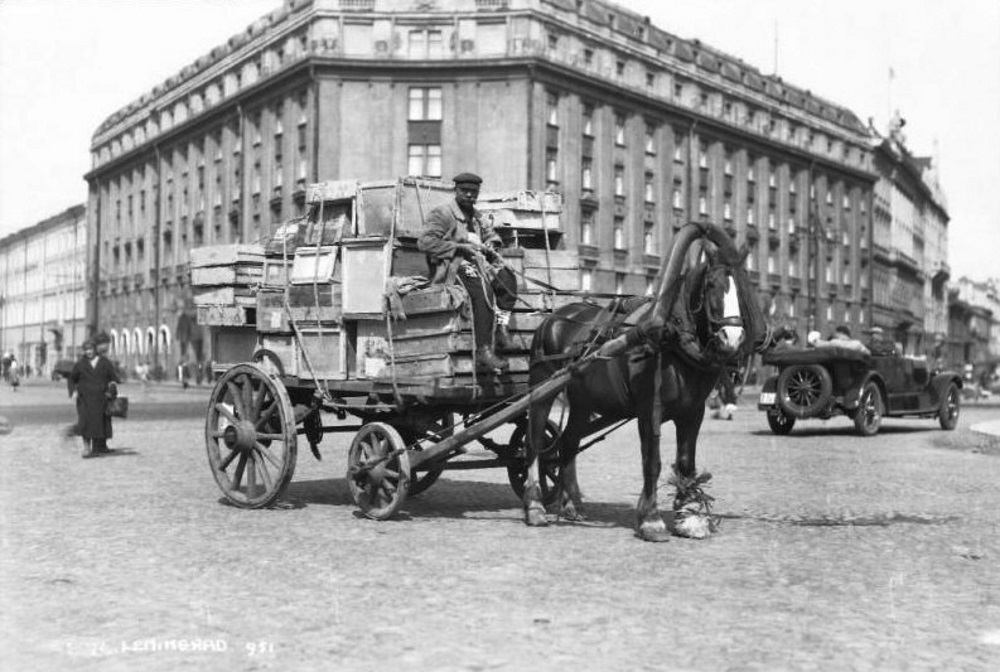 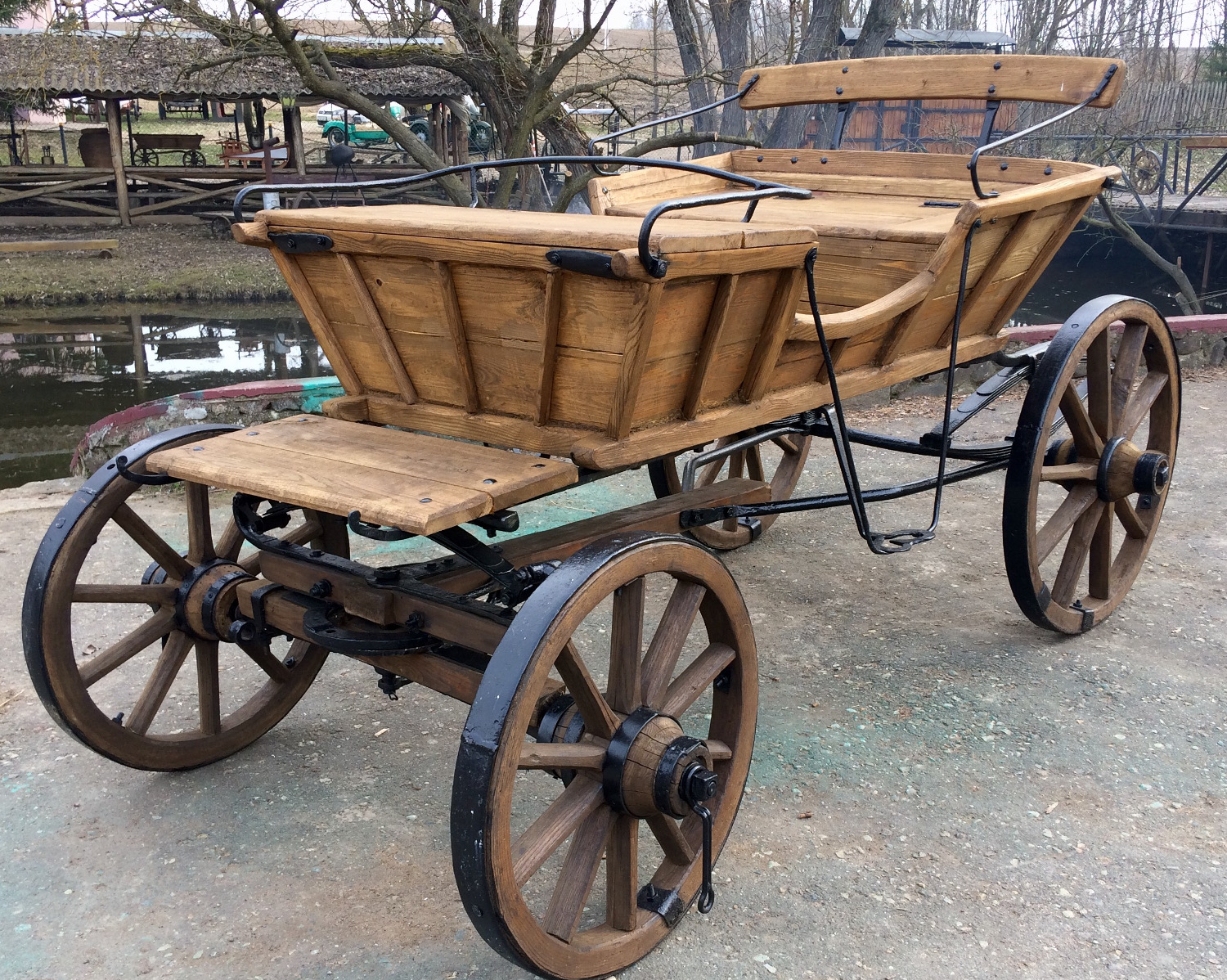 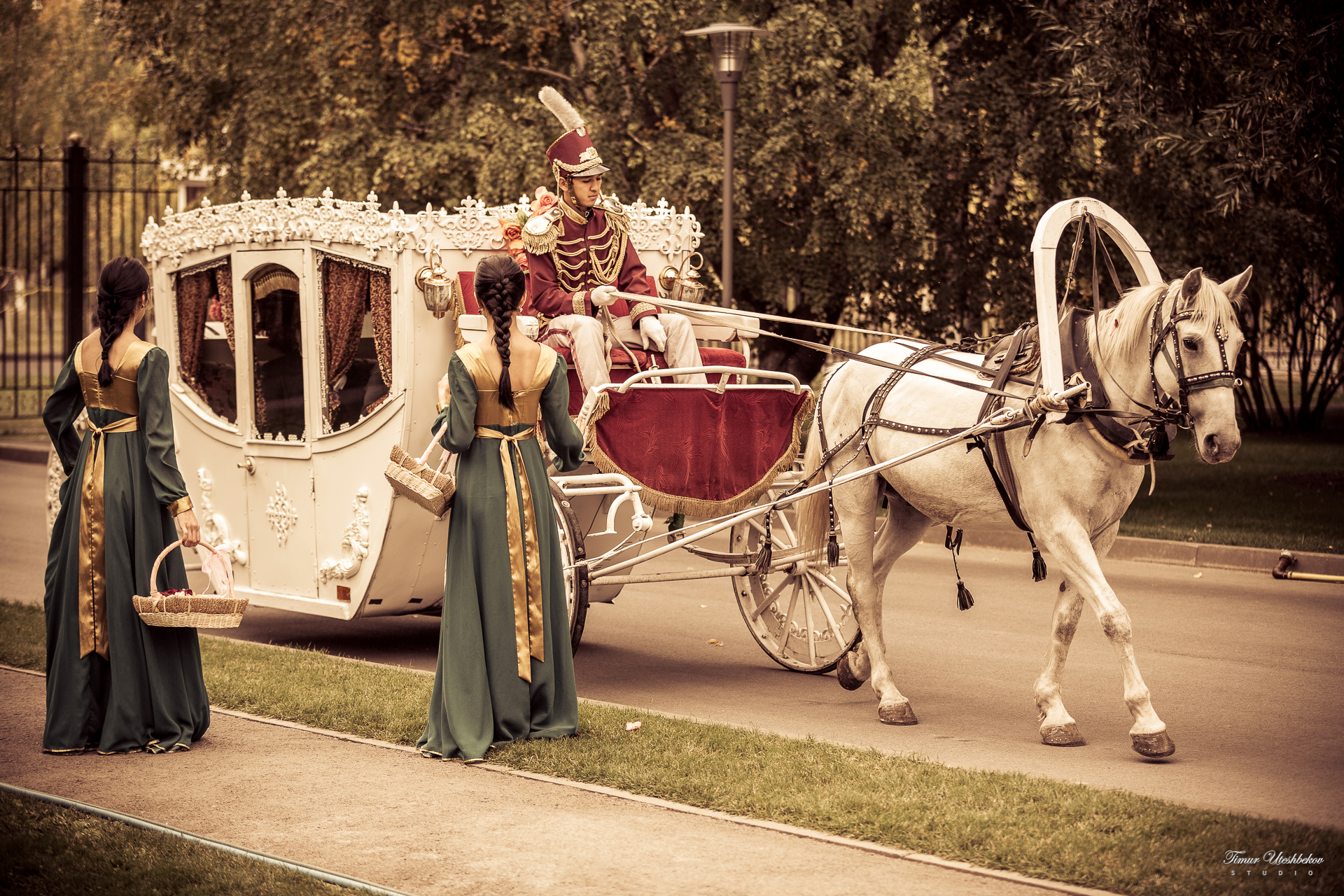 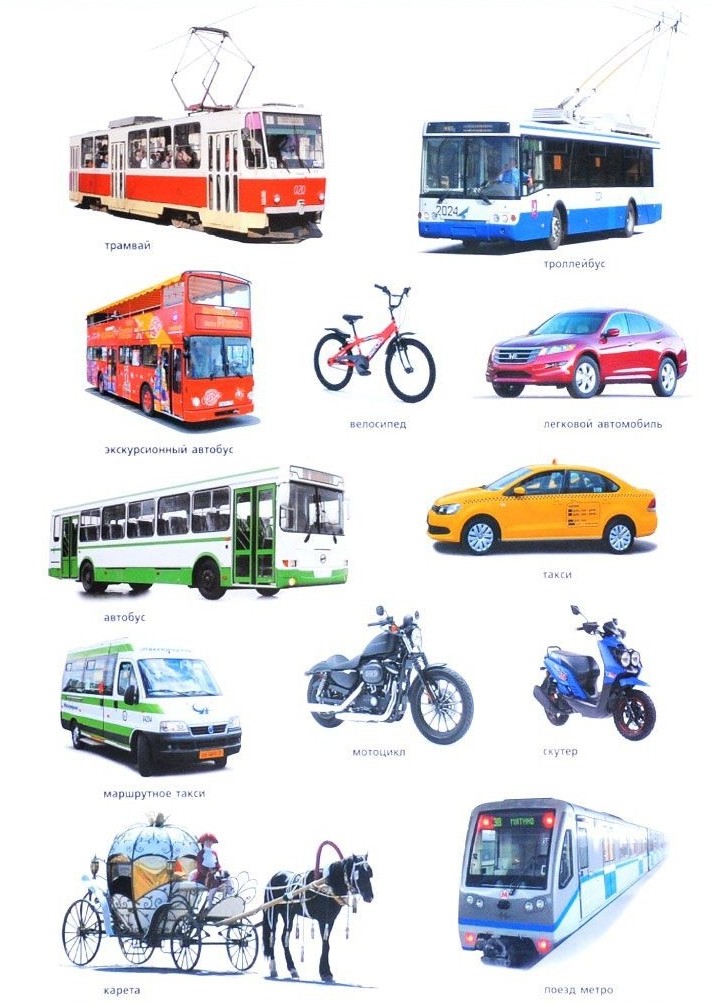 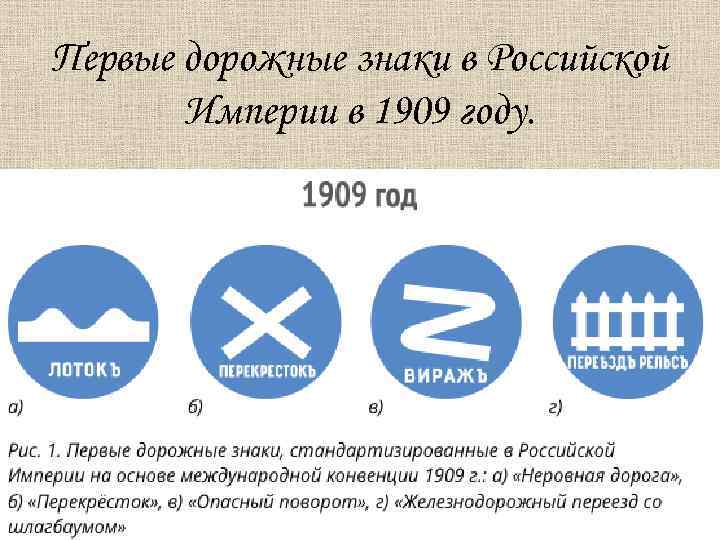